Собери портфель
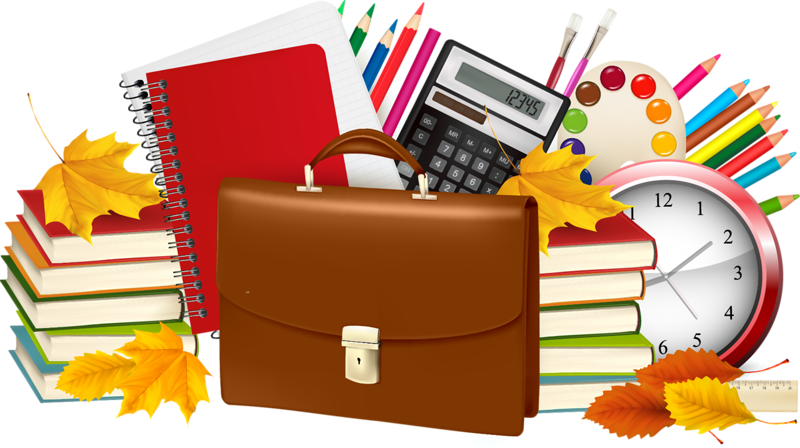 Шел урок, а он молчал - перемену, видно, ждал.
Только кончился урок, 
громко зазвенел …
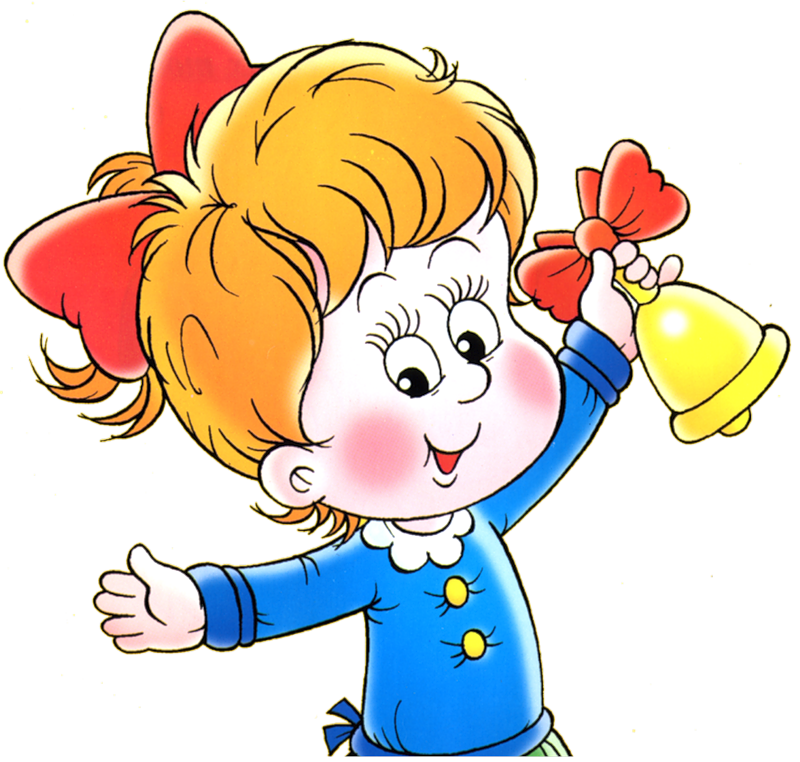 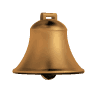 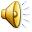 Как только осень нарастаёт, он меня за руку он берёт.  
Я словно дом несу в руке, Все дверцы дома на замке. В нем жильцы бумажные, Все ужасно важные.
Отгадывай загадки и собирай портфель
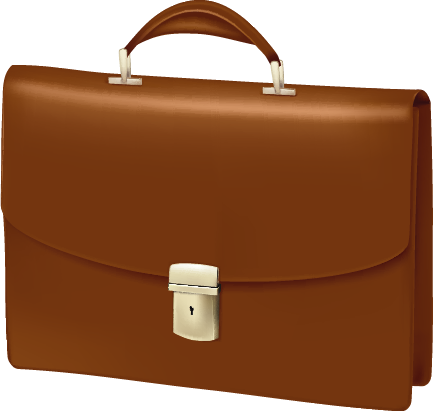 Посмотрите на меня —Сбоку у меня поля,Для задачек будут, детки,На моих страницах клетки,А для разных упражнений,Я — в линейку, без сомнений.Это — лёгкая загадка:Каждый знает, я — ... .
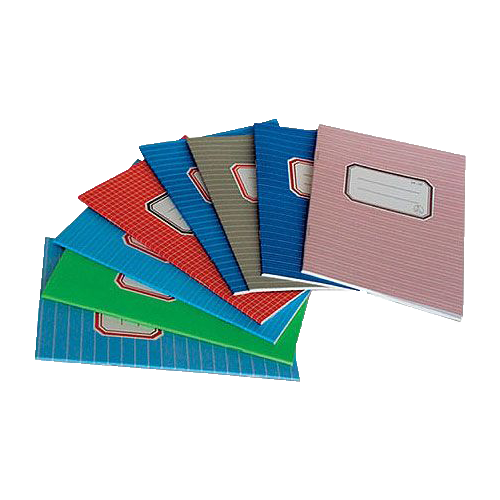 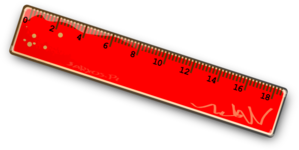 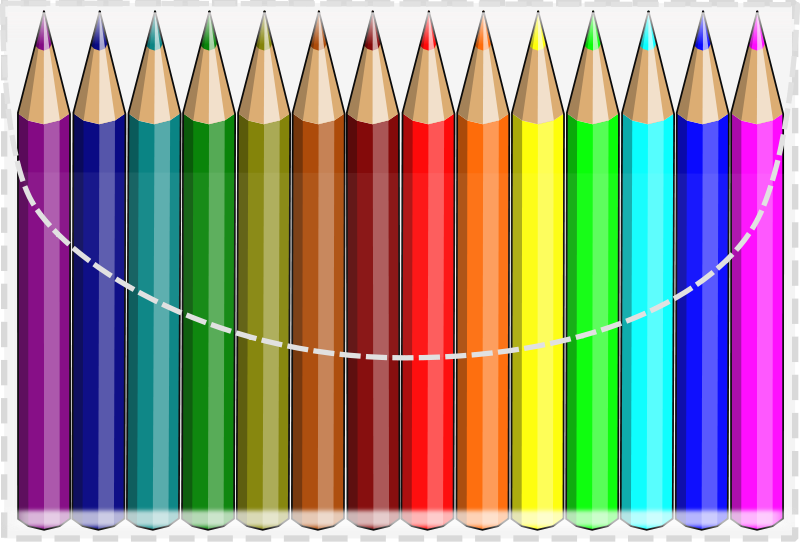 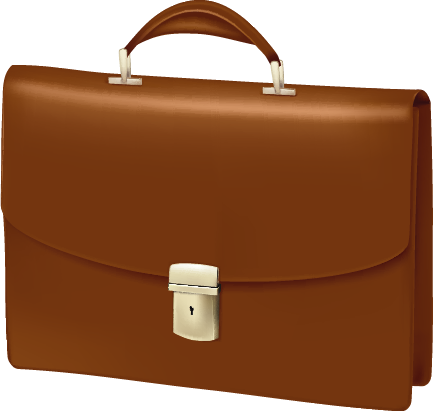 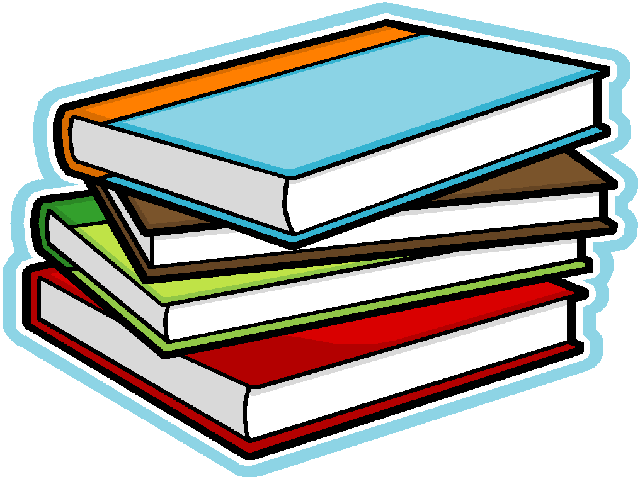 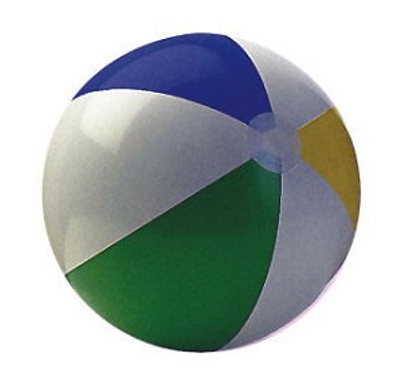 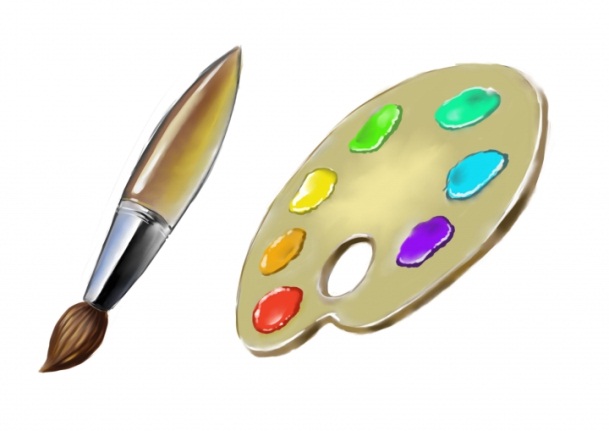 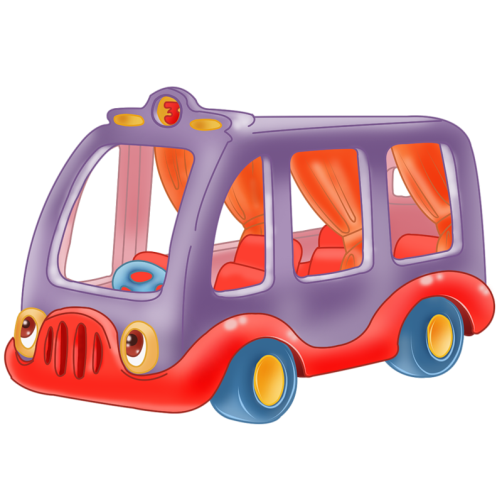 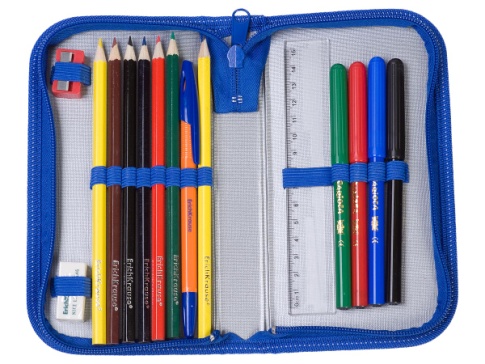 На коробку я похож,Карандаши и ручки ты в меня кладешь.Надеюсь, ты меня узнал?Ну, конечно, я - ... .
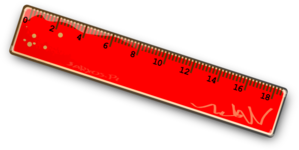 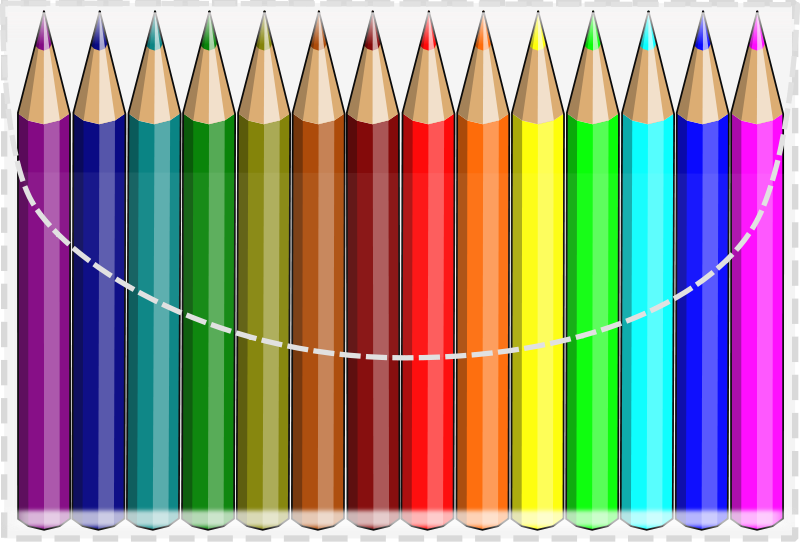 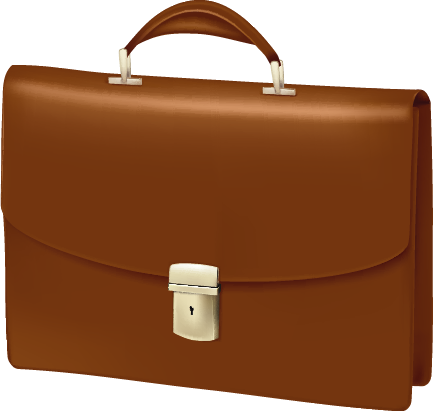 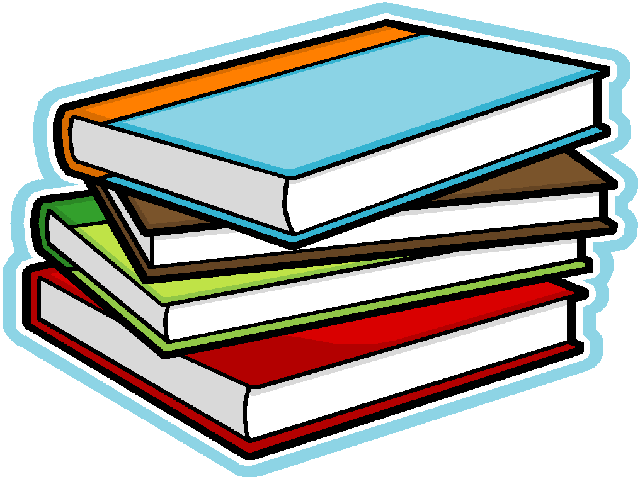 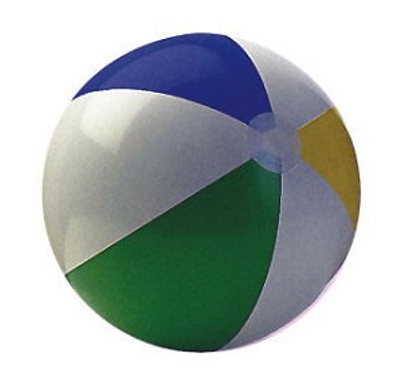 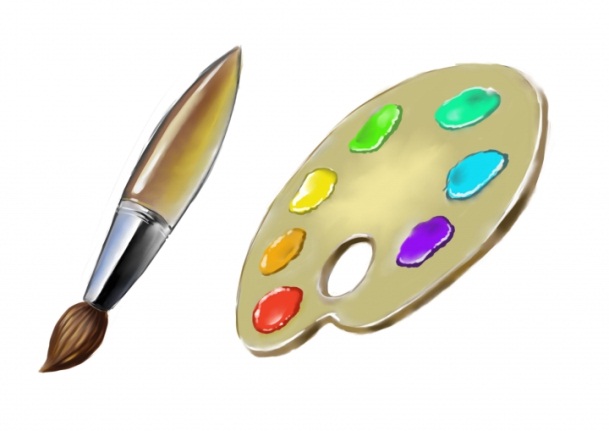 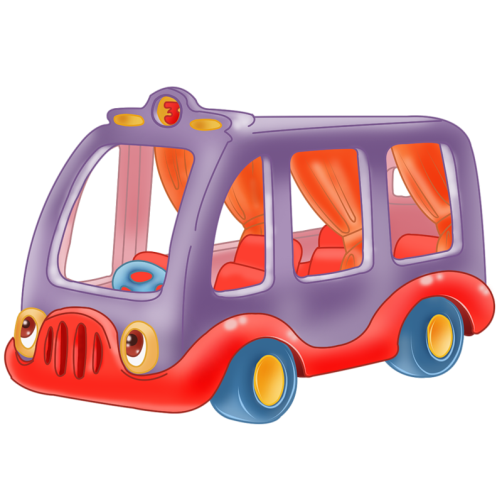 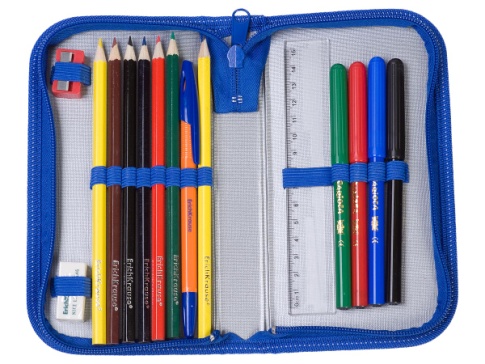 Разноцветные сестрицыЗасыхают без водицы.Дядя, длинный и худой, Носит воду бородой.А потом, чтоб не скучать начинают рисовать.
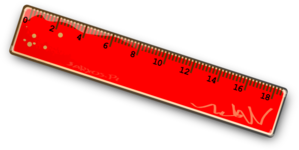 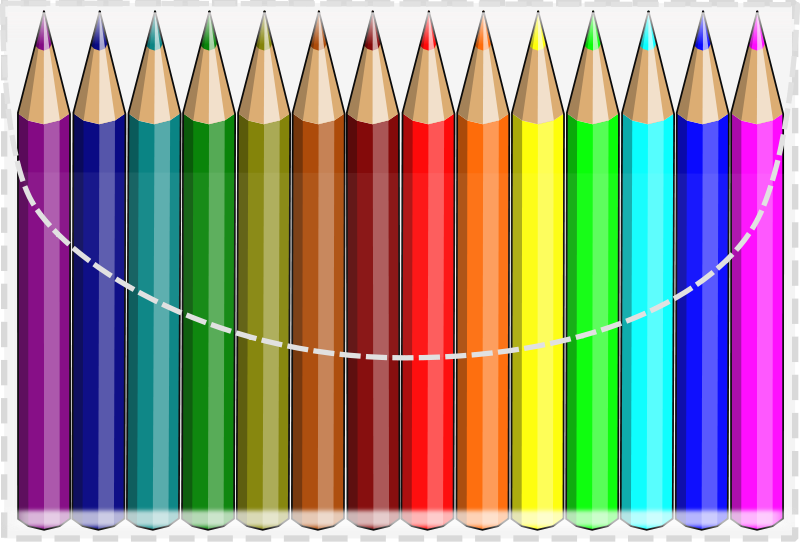 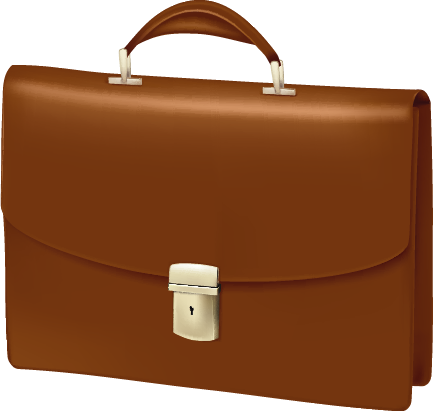 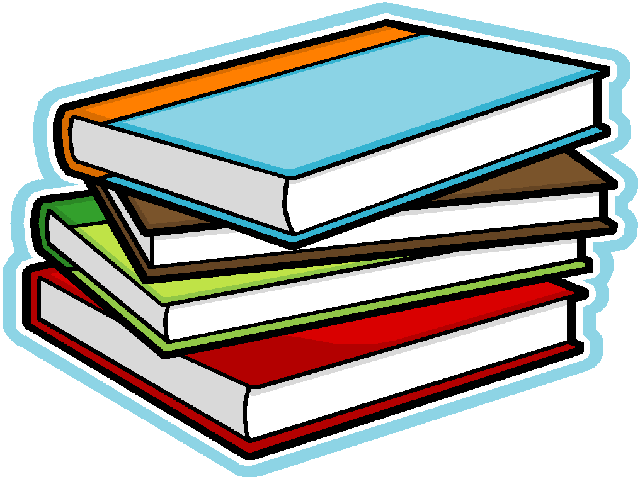 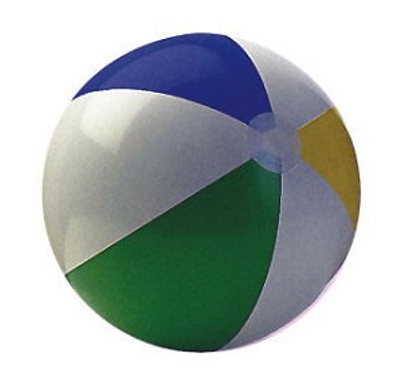 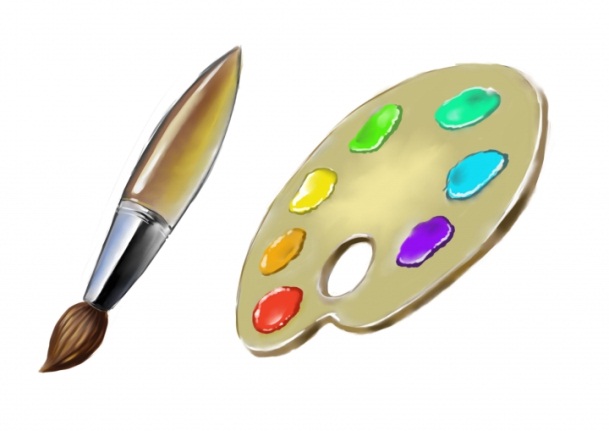 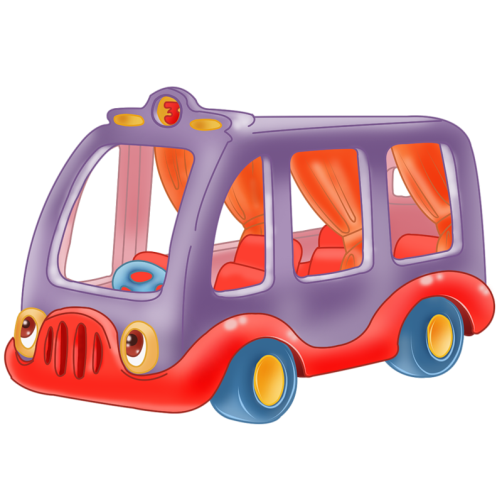 Я люблю прямотуи сама прямая.Сделать ровную черту -Всем я помогаю.
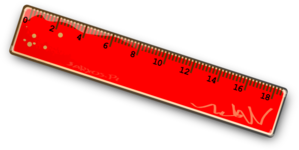 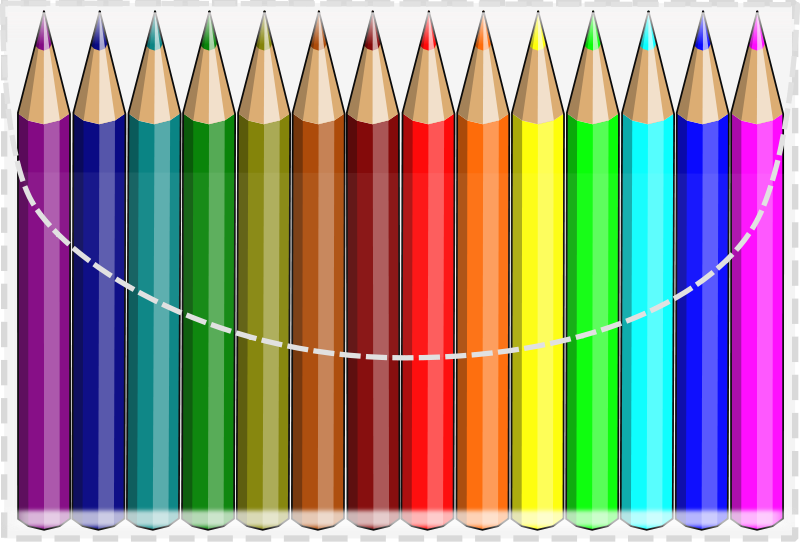 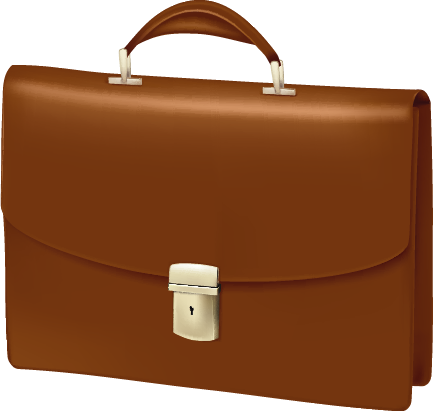 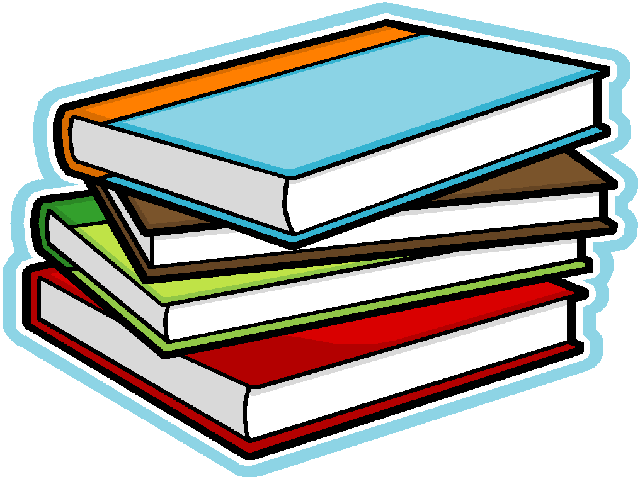 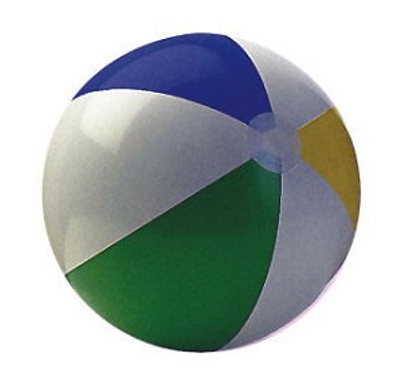 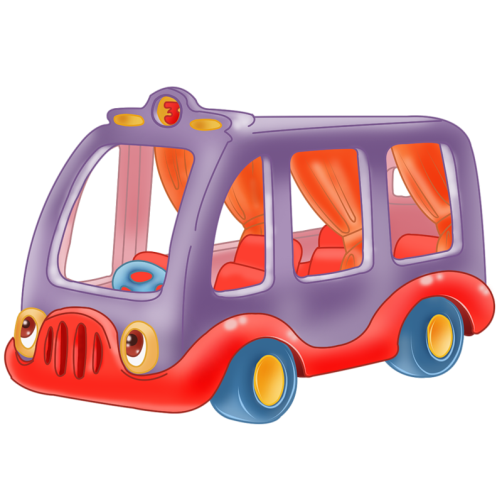 Говорит она беззвучно,А понятно и не скучно.Ты беседуй чаще с ней –Станешь вчетверо умней.
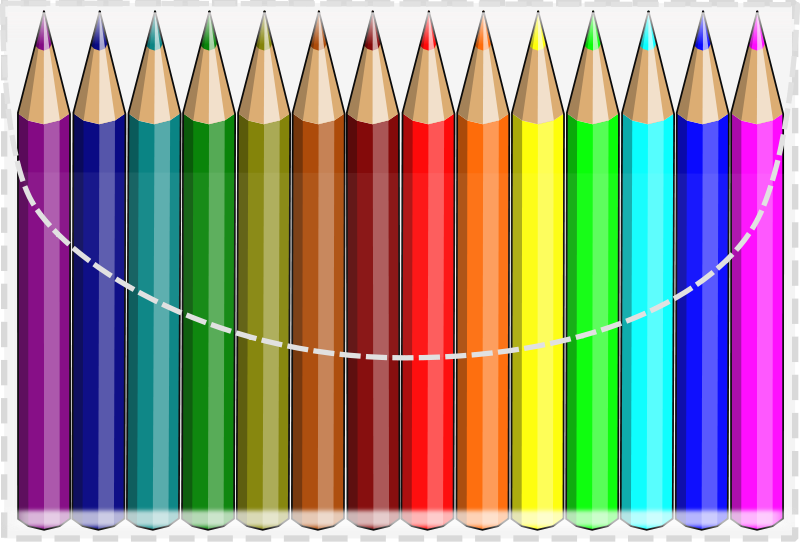 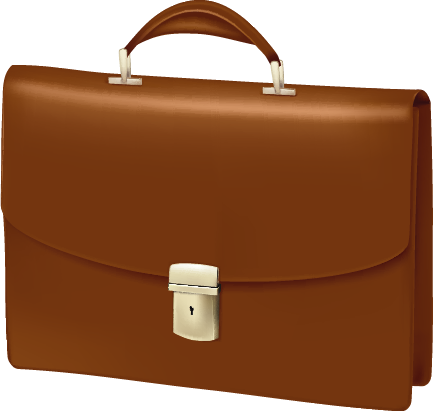 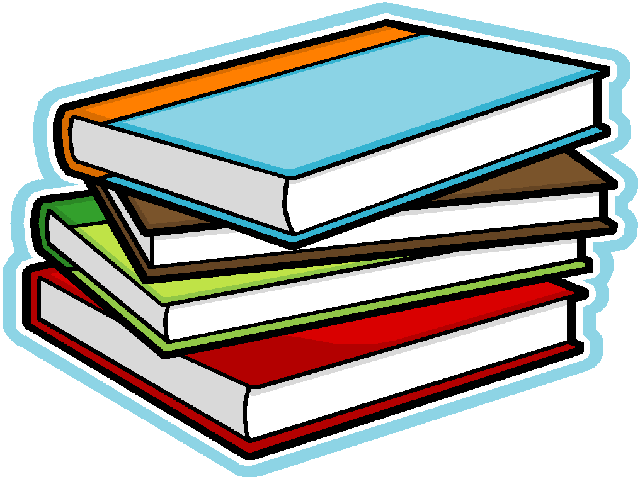 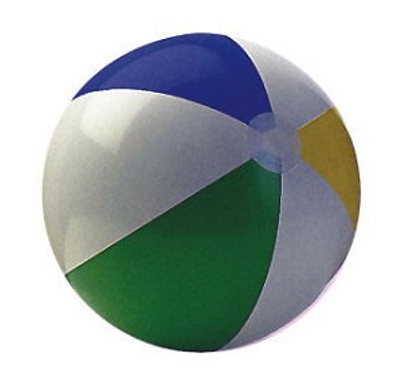 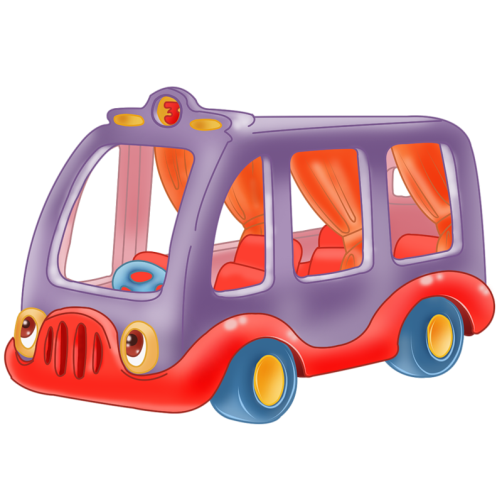 Любим нос везде совать, 
И чертить и рисовать.Всё раскрашиваем сами -Разноцветными носами.
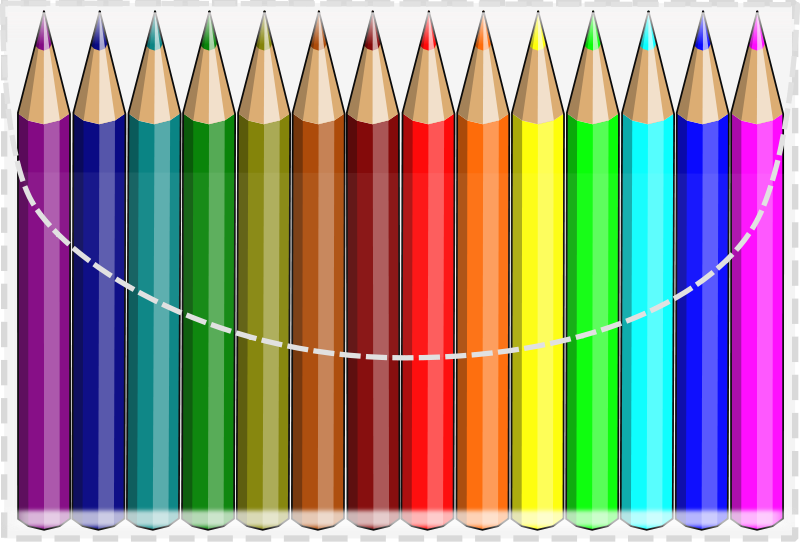 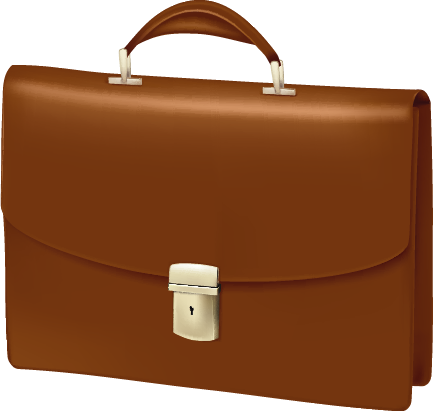 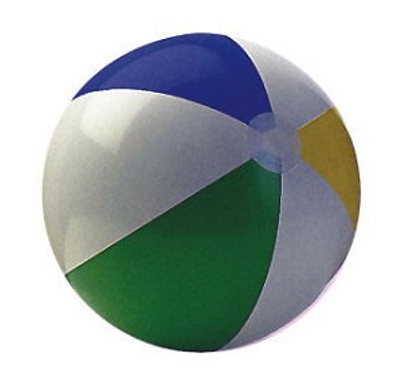 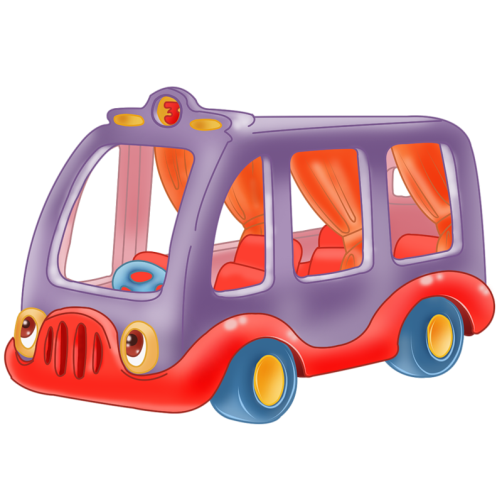 Проверь, еще раз -Все ли мы собрали! Нужны ли игрушки в школе?
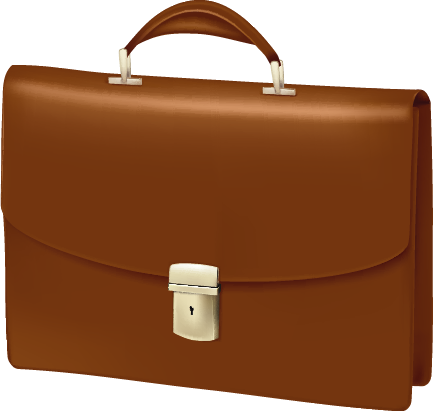 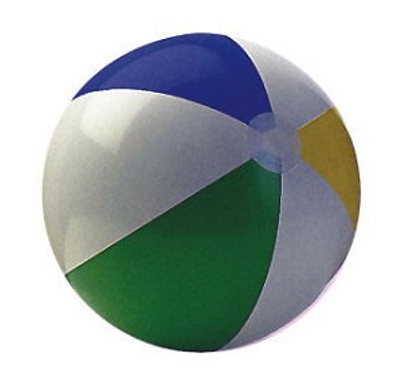 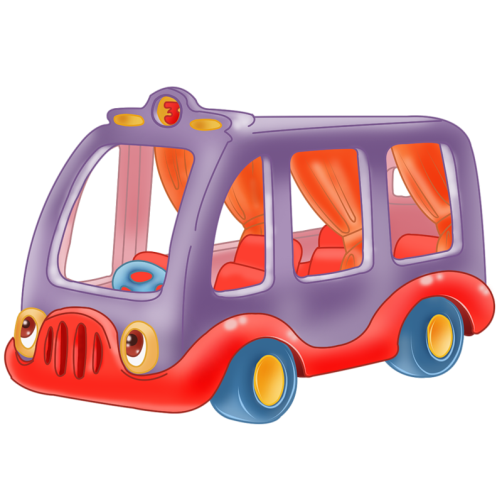 Чтобы узнать, прав ты или нет, нажми на портфель.
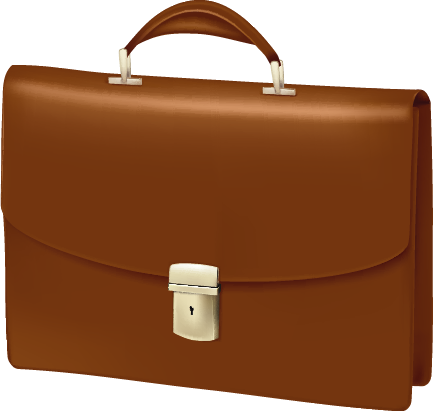 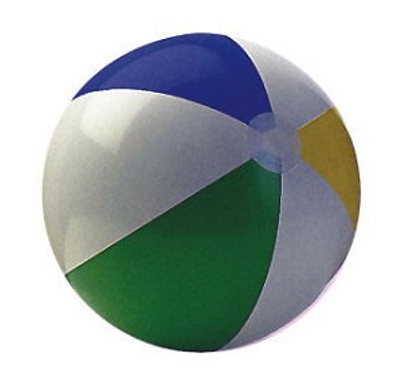 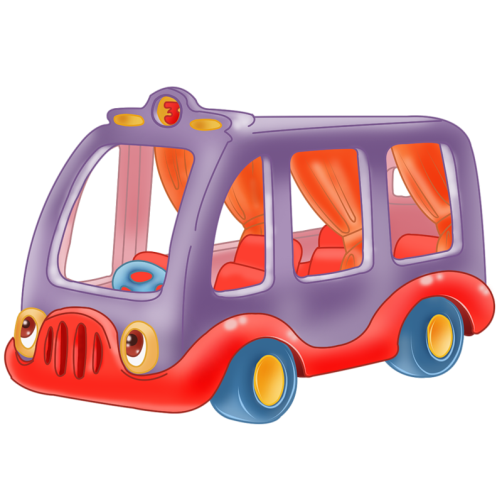 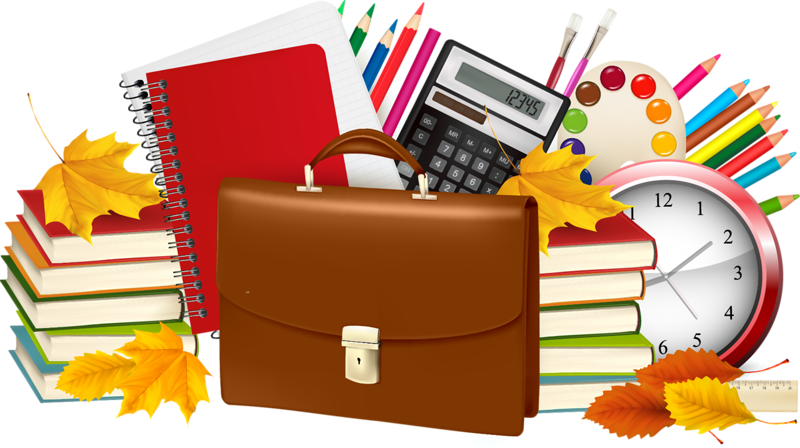 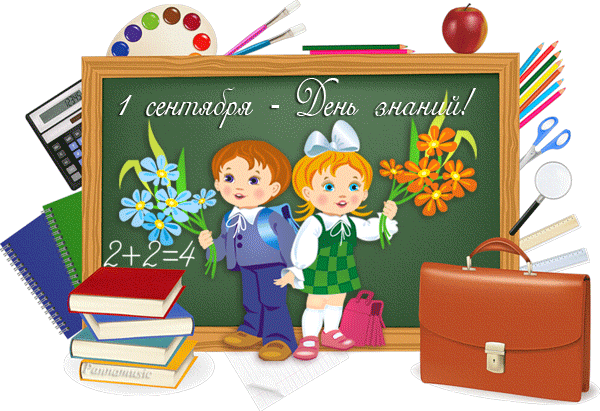